Презентация к общешкольному фестивалю – конкурсу«Ударим автозапевом по дорожным проблемам»
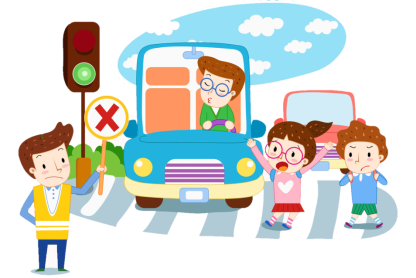 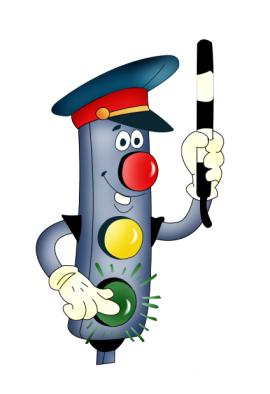 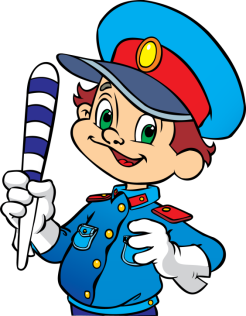 Автор - составитель: Чубаева Наталья Николаевна, воспитатель группы продленного дня первой квалификационной категории МОУ «С(К)ОШИ №4», город Магнитогорск, 
Челябинская область.
Помнить! Знать! Соблюдать!
Соблюдать тишину
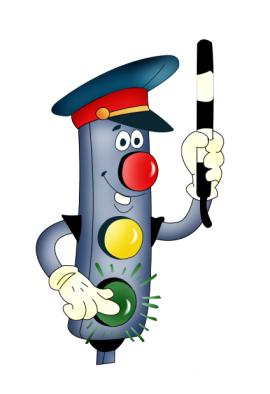 Не мешать сидящему рядом товарищу.
Не ходить, не бегать по залу
За нарушение правил - штраф
Из истории Правил Дорожного Движения
Первый уличный светофор появился в Лондоне в 1868 году.
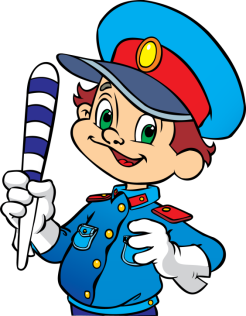 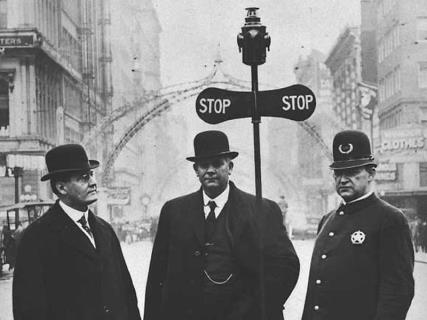 Из истории Правил Дорожного Движения
Первый светофор в Москве появился 1924 году.
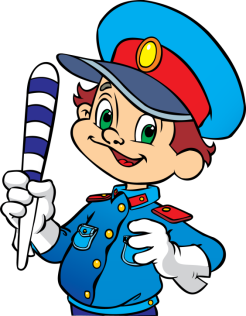 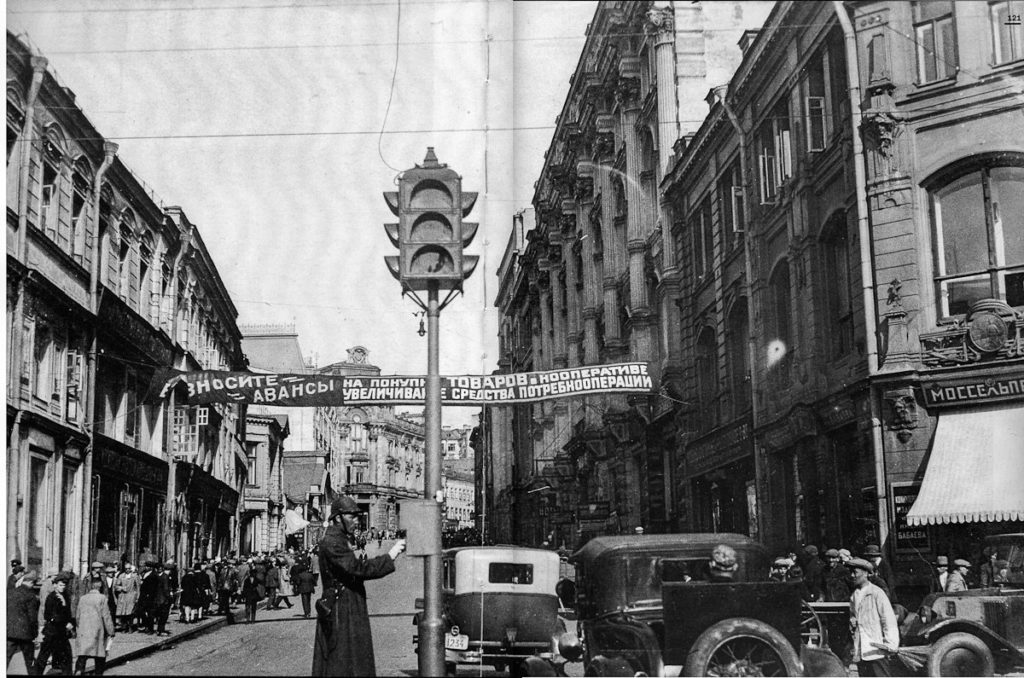 Из истории Правил Дорожного Движения
Первые дорожные знаки были введены в 1909 году, и их было всего 4
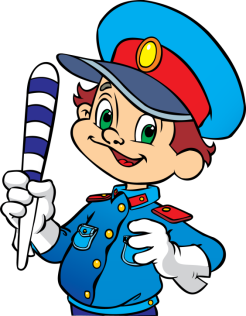 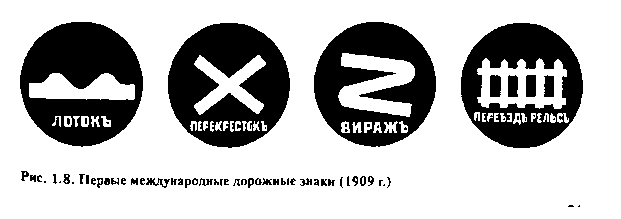 Из истории Правил Дорожного Движения
Современные правила дорожного движения были введены в нашей стране в январе 1961 года.
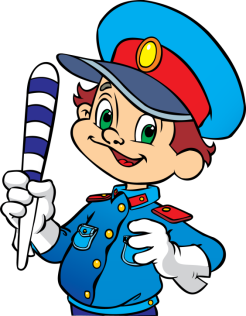 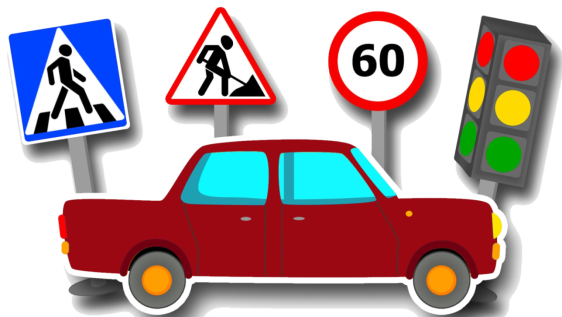 Игра со зрителями «Подумай – отгадай»
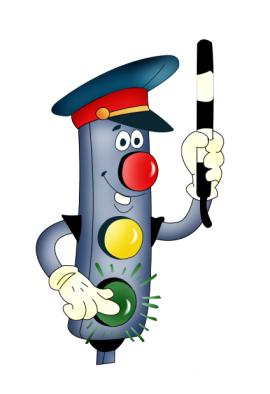 Сидящие в зале, должны разделиться на три команды: 
1 команда – первый ряд, 
2 команда – второй ряд, 
3 команда – третий ряд.
Тихо ехать нас обяжет,
Поворот вблизи покажет
И напомнит, что и как,
Вам в пути...
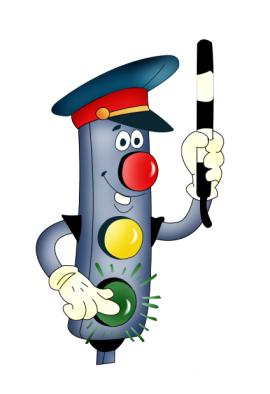 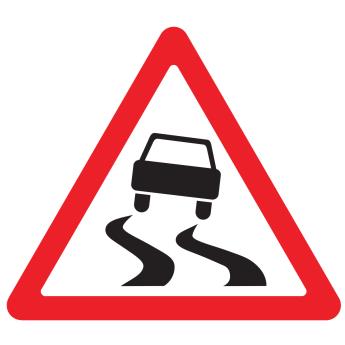 Ты навсегда запомни строго:
Не место для игры - …
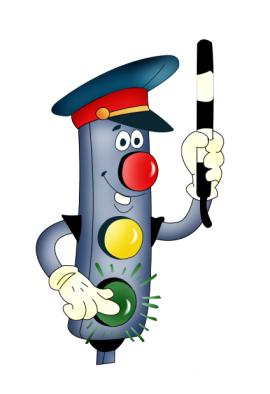 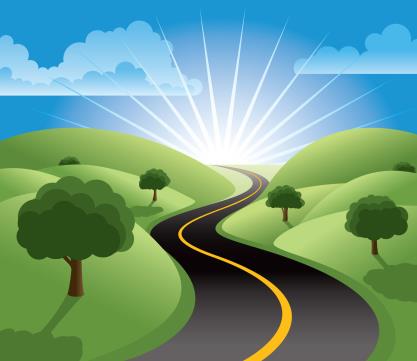 Нужно спереди, ты знай,
Обходить всегда…
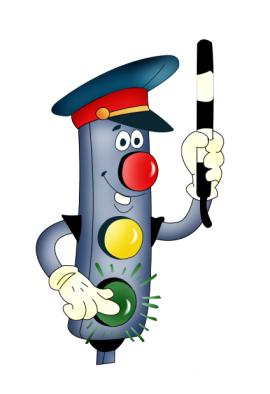 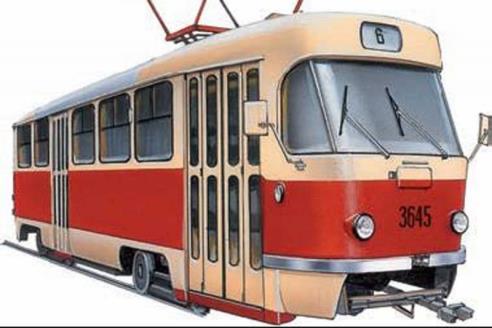 Встало с краю улицы в длинном сапоге
Чучело трёхглазое на одной ноге.
Где машины движутся, где сошлись пути,
Помогает улицу людям перейти.
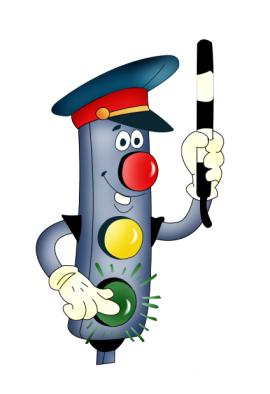 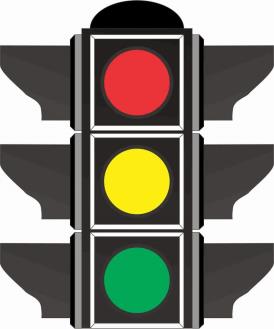 Я по городу иду,
Я в беду не попаду.
Потому что твёрдо знаю - 
Правила я выполняю.
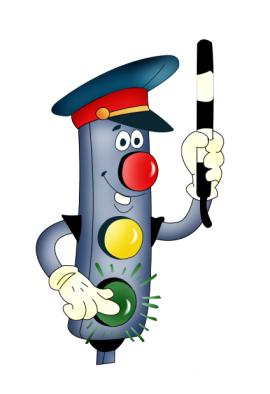 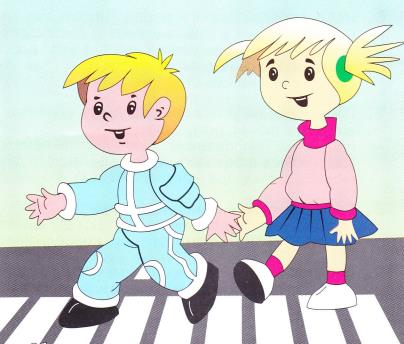 Здесь транспорт терпеливо ждут,
Приедет – все в него зайдут:
Автобус к нам подъедет ловко,
Ведь это место - …
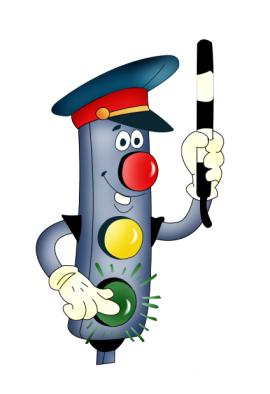 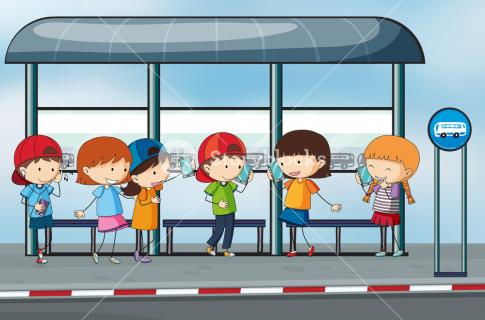 Видеосюжет «Обращение детей к водителям».
Разомнёмся?!
Игра со зрителями
Да или Нет?
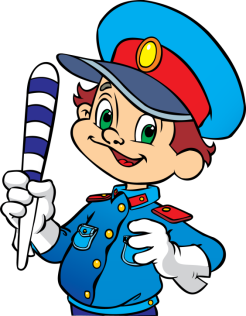 Подведём итоги
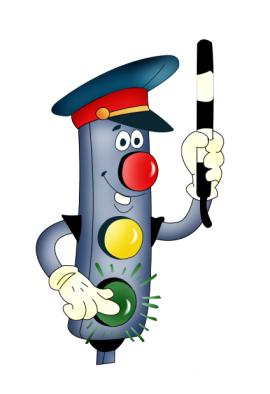 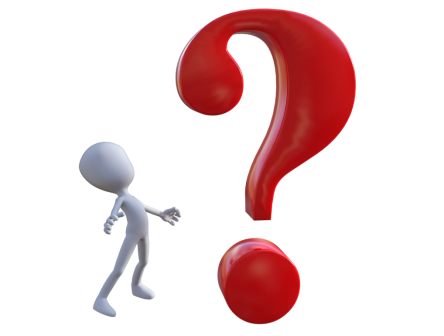 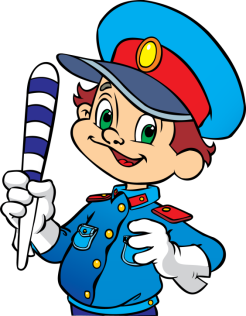 Наш конкурс завершён! 
Запомните, ребята:
Всем, кто любит погулять,
Всем без исключенья –
Нужно помнить,
Нужно знать
Правила движения!
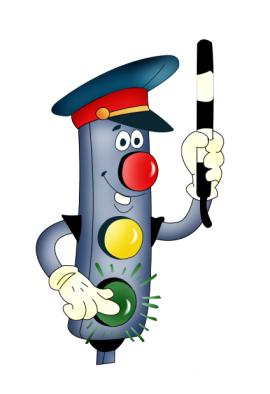 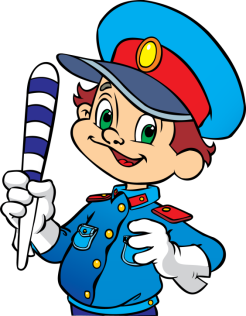 СПАСИБО
 ЗА 
ВНИМАНИЕ!
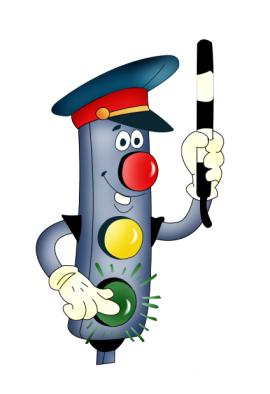 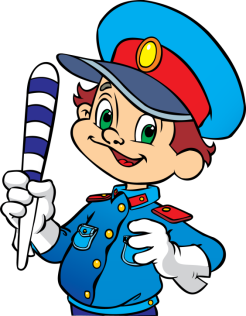 ДО
НОВЫХ 
ВСТРЕЧ!
Используемые источники
1.Изображения заимствованы с поисковой системы Яндекс. Условия использования сервера: https://yandex.ru/legal/fotki_termsofuse/
2. ЮИД 45.ру. [Электронный ресурс]. Малышенко И.Н. Учебно-познавательная программа по Правилам движения «Поле дорожных наук», - Норильск, 20.03.2018, Режим доступа: https://yuid.ru/prezentatsiya-uchebno-poznavatelnoy-programmyi-po-pdd-pole-dorozhnyih-nauk/
3. Kidsclever.ru [Электронный ресурс]. Загадки про дорожное движение, - 2019, Режим доступа: http://kidsclever.ru/content/zagadki-pro-dorozhnoe-dvizhenie 
4. Видеофайл заимствованы с видеохостинга 
Ютьюб. Условия использования материалов сервера:  https://www.youtube.com/static?template=terms
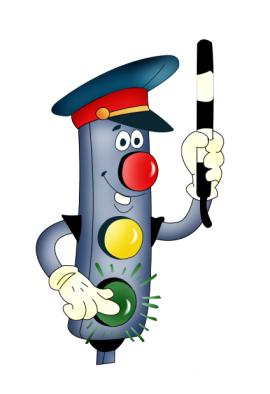 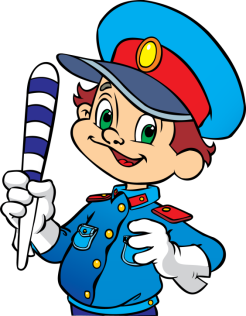